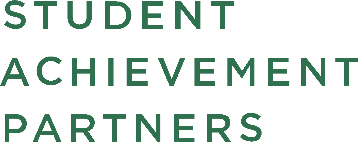 Read Aloud Project

Insert Location
Insert Date
1
[Speaker Notes: This module was last updated on February 2016.]
Purpose and Goals of the Read Aloud Project (RAP)
For us:

Learning together what work worth doing looks like for young children

Tapping into the power of collaboration to create more together than any of us can separately
2
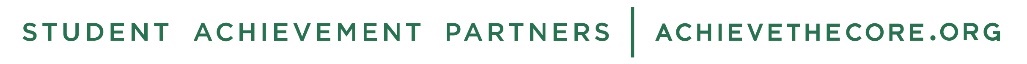 Purpose and Goals of the Read Aloud Project (RAP)
For our children:

Creating deep readers while achieving the standards through listening to books read aloud.

Building knowledge of the world and the words that describe it from the very beginning days of school

Allow every child equal access to meaningful learning
3
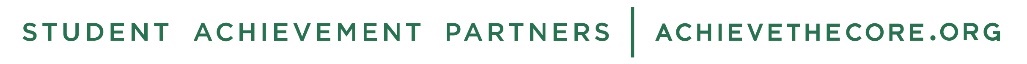 Choosing the right book!
Should not be anything students can read on their own

Rule of thumb 2,3 years above grade level of class, in some cases can be even more

Worth reading multiple times!
4
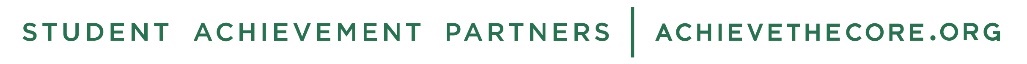 Building Knowledge
From the standards, “…texts within and across grade levels need to be selected from topics and themes that systematically develop the knowledge base of students”

Also from the standards, “Within a grade lever there should be an adequate number of titles on a single topic that would allow students to study that topic for a sustained period”.

This does not mean the death of Goodnight Moon or Dr. Seuss
5
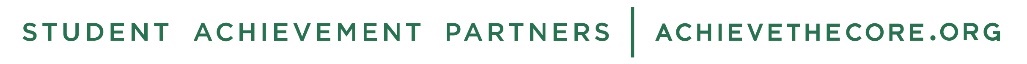 What about skills and strategies?
Focus on knowledge and vocabulary

Skills and strategies are embedded

Ok to go over them, at the end!
6
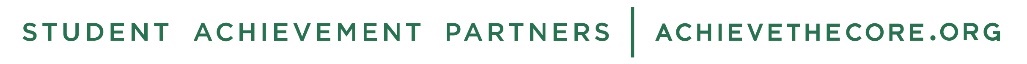 What Makes a Read-Aloud Complex?
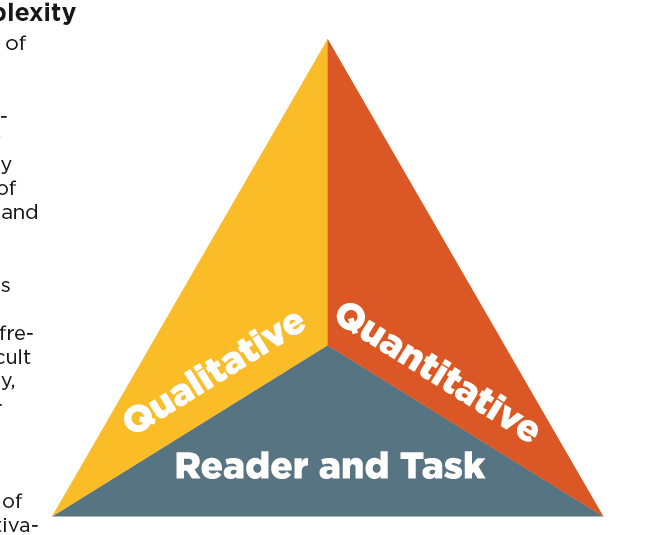 7
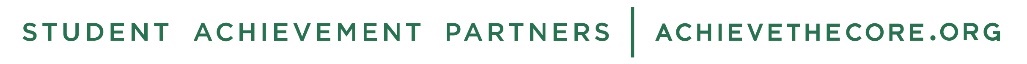 What Makes a Read-Aloud Complex?
8
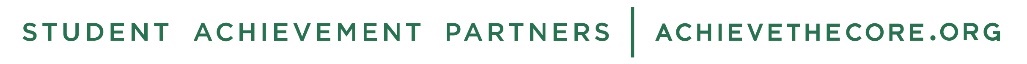 What does this look like in the template?
9
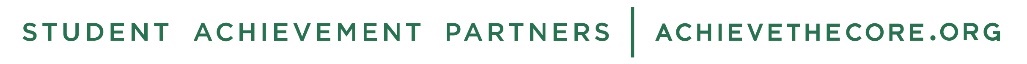 [Speaker Notes: Turn to the last page of your paper template. It sits last to not distract the teacher, but it should ALWAYS be done before anything else is thought about!]
LISTEN: WHAT MAKES THIS READ ALOUD 
COMPLEX?
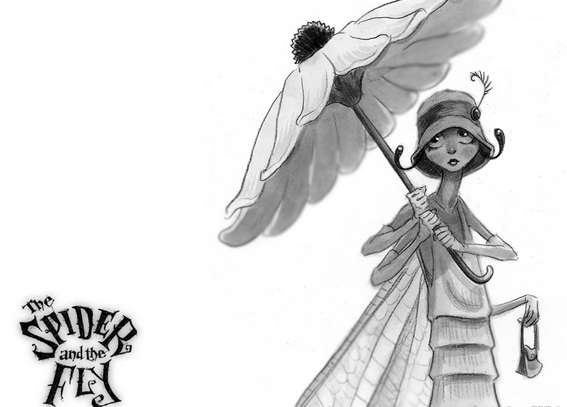 The Spider and The Fly
	A fable by Mary Howitt (1799-1888)
“Will you step into my parlor?” said the spider to the fly;“’Tis the prettiest little parlor that ever you did spy.The way into my parlor is up a winding stair,And I have many curious things to show when you are there.”
10
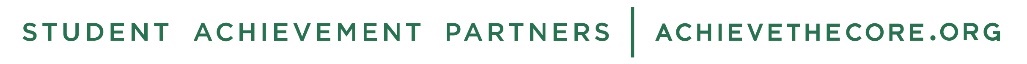 [Speaker Notes: Read Aloud : Choose 2 people in advance  to play Spider and Fly.

After reading, have audience briefly share what they noticed was complex, affirming their observations using the language on the wheel 
(i.e. Observation: “Students may have trouble understanding that Spider and Fly are talking to each other in the poem.” 
Response: “So, you noticed that the back and forth structure of the poem was complex.”).]
Thinking about complexity inThe Spider and the Fly
“And take a lesson from this tale…”
“Will you walk into my parlor?” said the Spider to the Fly
“For who goes up your winding stair can ne’er go down again.”
“And if you like to rest awhile, I’ll snugly tuck you in”
11
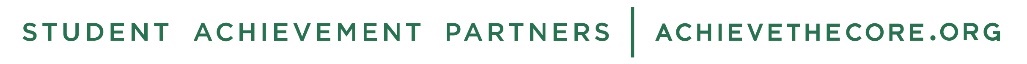 [Speaker Notes: Here are some examples I noticed… Read each, explain why it is complex and how it relates to element in that quadrant.

 Note: The purpose of introducing this wheel  is to deepen understanding of the ways in which a text may be complex, and later, to show how specific observations on text complexity drive TDQ’s and activities. Emphasize that these four quadrants serve as different lenses for looking at a text or part of a text. This tool helps you notice things about the text that you may not have noticed at first and can guide you in identifying , more specifically,  what makes the text challenging (Why will this section be difficult for my students?).]
Example from The Spider and the Fly
LEXILE: Grade 4-5 Band
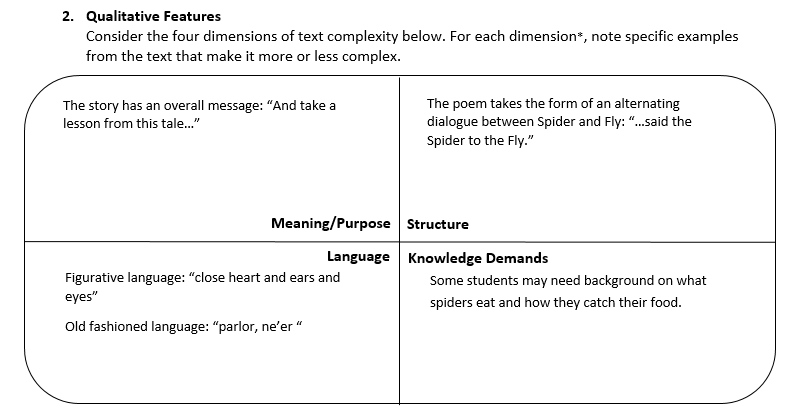 SCREEN SHOT OF DIANA’S COMPLETED WHAT MAKES THIS READ ALOUD COMPLEX PAGE
12
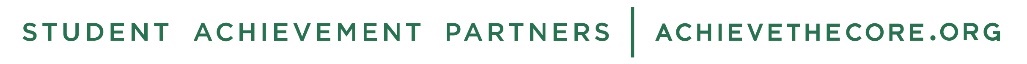 [Speaker Notes: Call attention to the place on the template where they will record their observations/analysis]
Other questions to consider…
13
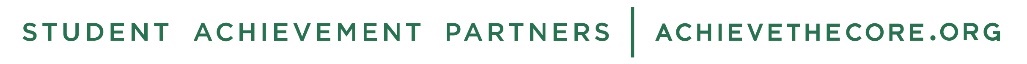 [Speaker Notes: Emphasize that Reader and Task considerations result in instruction in areas students will find difficult, not in choosing a simpler text or task for students who are likely to struggle.]
You try!
Work with all of the members of your writing team to:

Read your book out loud.  Enjoy it!

Complete the “What Makes This Read-Aloud Complex” page in the template.
Refer to Step #1 and #2 on the Checklist
14
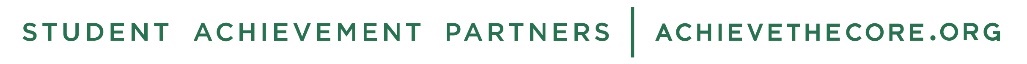 [Speaker Notes: Give directions, break into work time.]
Begin with a complex text 
and a “Big Idea”…
FOCUSING QUESTION:What do I want my students to learn?
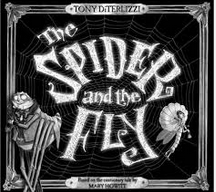 15
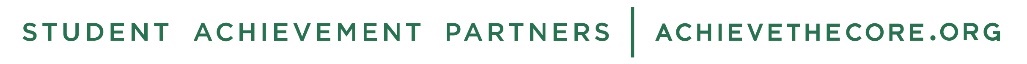 [Speaker Notes: Big Idea will drive many of the instructional choices you need to make.]
What’s the Big Idea?
Reverse-engineered or backwards-designed

Crucial for creating sequenced set of questions, activities, and tasks – line of inquiry

Critical for creating an appropriate 
	culminating assignment
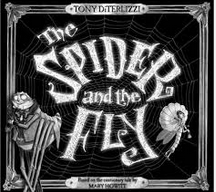 16
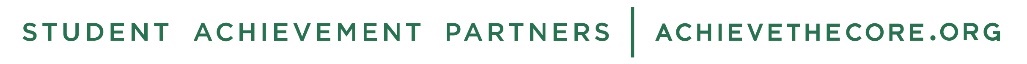 [Speaker Notes: Review each point.]
Begin with a complex text and a “Big Idea”…
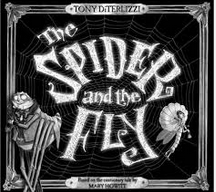 FOCUSING QUESTION:How does the Spider trick the Fly into his web?
What is the lesson in this story?
Don’t be let yourself be tricked by sweet, flattering words.
17
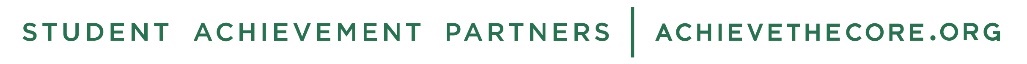 [Speaker Notes: To notice:
Big Idea is about meaning drawn from text/not about standards or skills
Broader question “What is the lesson in the story?” is proceeded by a question that prompt the analysis they will need to do in order to answer that question.
Think, “What did I, as an adult reader, notice/synthesize in order to come to the Big Idea?” and craft a question that will help students to notice those things, too.]
What does this look like in the template?
18
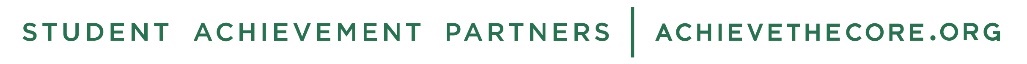 [Speaker Notes: Orient people to the place on the template where they will record their Big Idea/Focusing Question. Point out that this is often the hardest step!]
How does the Spider trick the Fly into his web?What is this story trying to teach us?
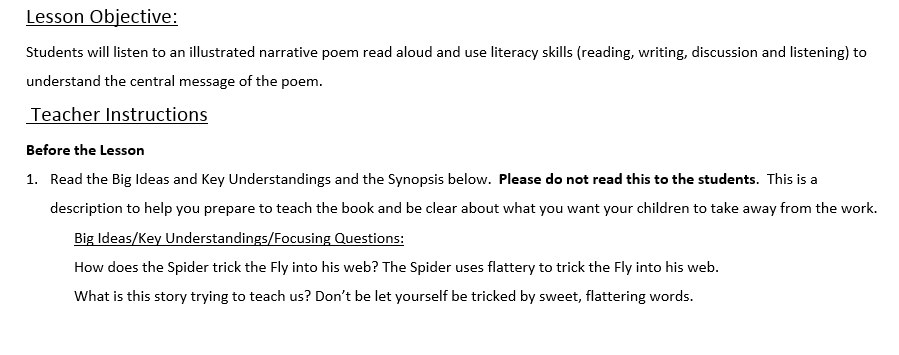 19
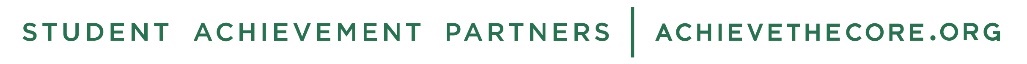 [Speaker Notes: Explain Spider and Fly example]
You try!
Work with all of the members of your writing team to:

Come to consensus about the “Big Idea” of your book.

Write the Big Idea and Synopsis in the template.
Refer to Step #3 on the Checklist
20
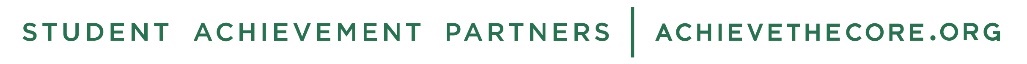 Types of Text-Dependent Questions
When you're writing a set of questions, consider the following categories:
Questions that support the understanding of meaning.
Questions that support the understanding of language.
Questions that support the understanding of structure.
Questions that build a knowledge base.
21
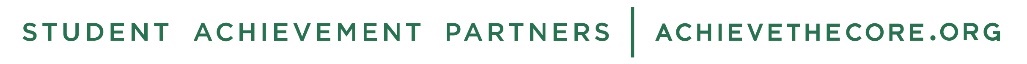 [Speaker Notes: Here’s how the text complexity circle ties into the Close Read you are going to design.]
Text-Dependent Questions, Activities, and Tasks
Pull students back to the text.
Can be literal (checking for understanding) but must also involve analysis, synthesis, evaluation.
Focus on word, sentence, and paragraph, as well as larger ideas, themes, or events.
Focus on difficult portions of text in order to enhance reading proficiency.
Lead students to a larger understanding – often culminate  in prompts for writing or discussion.
22
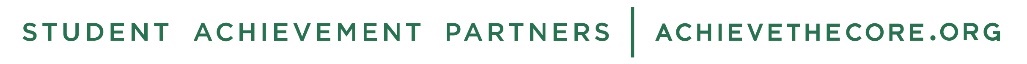 Emphasize Vocabulary
Role in complex text 

One of two features of text most predictive of student difficulty (Chall 1996, Stanovich 1986, Nelson et al 2012, NAEP 2012)

Vocabulary Gap grows larger each year our students are in school (Biemiller 2010) 

Vocabulary is difficult to catch up.
 
Academic vocabulary is key: “symbols, circles (verb), mixes, together, drifting, fact, doubt, huge, twirling, tossed, control, “break through”,
23
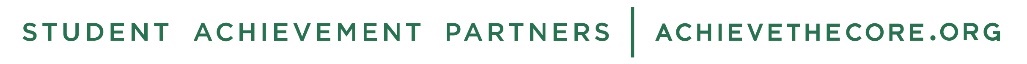 Emphasize Vocabulary
Which words should be taught?
Essential to text
Likely to appear in future texts students will choose or be asked to read

Which words should get relatively more time and attention?
Part of semantic word family 
(grow, grows, grown, growing, growth;  mix, mixes, mixed)
Relatively more abstract
symbols, doubt, control
Refer to an idea, concept, event likely less familiar to many students at that grade level
symbol, “break through”,  doubt
24
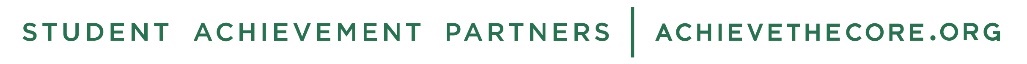 Emphasize Vocabulary
Which words get relatively less time and attention
Concrete
twirling, huge, 
Refer to an idea, concept, event likely more familiar or easy for most students to visualize
circle (verb), tossed, huge, together

Words requiring less time are essential to teach
25
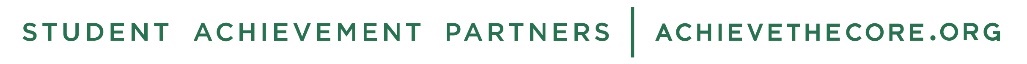 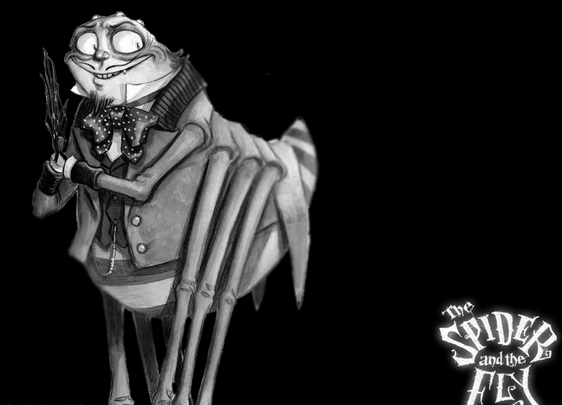 A reminder about where we’re headed…
FOCUSING QUESTION:
How does the Spider trick the Fly into his web?
26
[Speaker Notes: Just, read…]
Where will my students need support?Example from The Spider and The Fly
Alternating dialogue between two 
characters: 
“…said the Spider 
to the Fly”
Layers of meaning:
The story has an 
overall message: 
“And take a 
lesson from 
this tale…”
Students may 
need background 
information on how spiders live and eat
Figurative language: 
“close heart and
ears and eyes”

Old fashioned language: “parlor” and “ne’er”
27
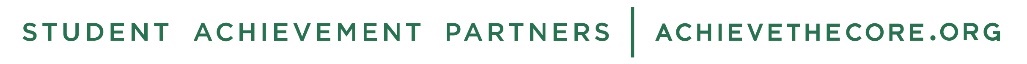 [Speaker Notes: Remind people of the major areas of complexity we identified in Spider and the Fly  earlier. Emphasize that our goal is to help all students deeply understand this complex text. To do that , we need to provide carefully planned  instructional experiences that will help students navigate the complexity we identified. That is what Close Reading is!

We’ll be looking at one example from each quadrant to support understanding of each of the quadrants and provide an example of how to plan to address that type of complexity. In “real life” you won’t always find complexity in all four dimensions , nor will the four dimensions have equal weight in the lesson sequence.]
How can I help students to understand the lesson in the story?
Layers of meaning:
the lesson in 
this tale
A Set of Repeating Text Dependent Questions:
How does the Spider try to trick the Fly?
What does the Fly do?
28
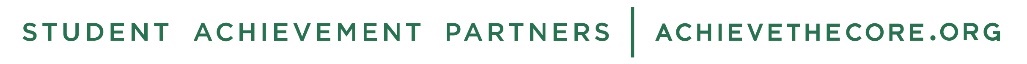 [Speaker Notes: I noticed that understanding the 2 layers of meaning in this text (a story about a spider/fly and a “cautionary tale”) would likely be a challenge for my students.
So, I crafted these specific text dependent questions to help students notice a pattern in the text. These questions will be repeatedly asked after each interaction between the Spider and the Fly.]
And an activity to help them see a pattern in the answers…
29
[Speaker Notes: These questions are meant to uncover a pattern that will help students understand the Big Idea of the poem. This pattern will be more apparent if they can see it visually.
As a class we will record their observations and analyze them together (Where does the Fly’s response to Spider change? What do you think caused that change? What evidence in the text supports your assertion?) .]
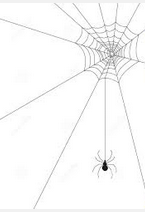 30
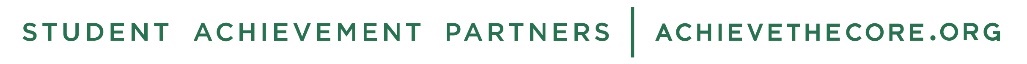 [Speaker Notes: Evidence for analysis can recorded on a simple full class  chart. This chart functions as the students’ “notes”.]
Notes can be taken
by  individual students
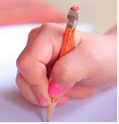 or by the teacher 
	to record the thinking of the full class…
31
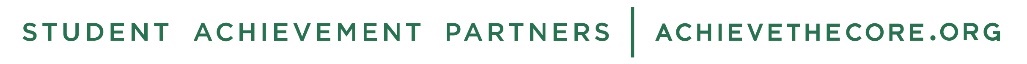 [Speaker Notes: At first, teacher will need to model by recording “Public Notes”.
Later students can take their own notes, or these two approaches can be combined (i.e. students choose from public notes to create an individual graphic organizer for writing or discussion).]
Notes can be taken using illustrations
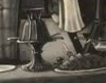 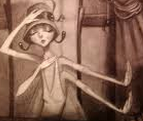 Or drawings…
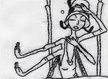 32
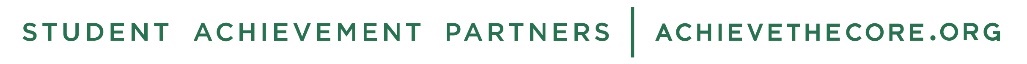 [Speaker Notes: Taking notes needs to be thought of broadly as recording important information. Students/classes can take notes in any form that will later allow them to access the information. At the primary grades, this is often best done with visual cues like illustrations from the text, drawing, photos, or even objects.]
Where will my students need support?
Alternating dialogue between two characters
Text Dependent Questions:
Who is talking here? 
How do you know Spider is talking?
33
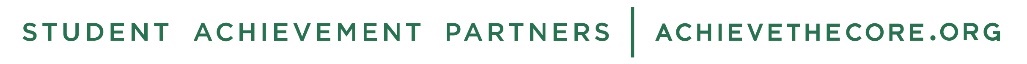 [Speaker Notes: I also noticed that understanding the structure of this text will likely be  challenging for my students.
So, I crafted these specific text dependent questions to help students notice the alternating dialogue between the spider and the fly in the text. These questions will be repeatedly asked after each page.]
And an activity to help them “feel” the structure…
Hold up your puppet to show me who is talking.
http://diterlizzi.com/home/project/the-spider-and-the-fly/
34
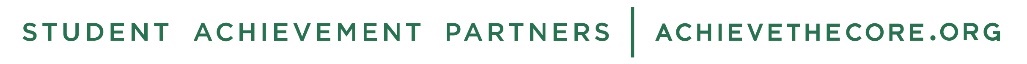 [Speaker Notes: Along with the questions, students will do a moving/thinking activity that will help them “feel” this structure.
Demonstrate Activity by reading a short section of the dialogue and having the audience lift up a rolled left hand fist for spider and a spread right hand for the Spider.
Ask audience to reflect on how this activity affected the way they interacted with and understood the text (focused listening, noticed cues about who was speaking :“said the Spider to the Fly…”, alternating pattern hard to miss, etc.)]
Where will my students need support?
Text Dependent Questions:
What is a spider’s “table”? 
What does “set his table ready” mean?
Information about how spiders live and eat
35
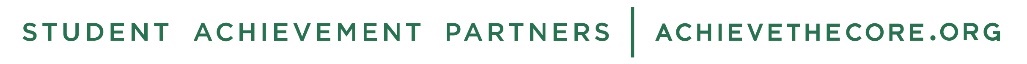 [Speaker Notes: I also noticed that there is some context students will need outside of the text if they are to fully understand the text. For example, to fully appreciate the poem, students will need to know how spiders get their food. To answer the questions above students will likely need some information and help from the teacher, but notice how the questions are text based in order to highlight the connection between this outside knowledge and the text. After helping students understand that a Spider’s table is his web, students are asked to immediately apply this understanding to the text (What does “set his table ready” mean?).]
Build a knowledge base
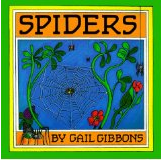 and add an activity to assess understanding:
Draw a picture of what Spider is doing.
36
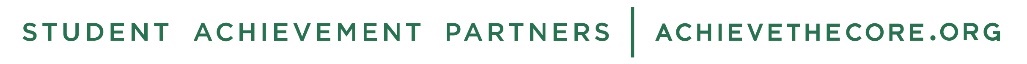 [Speaker Notes: If a lot of knowledge needs to be built, consider using another text to build it. In this case, working with the nonfiction book Spiders (lesson in your handouts) before working with this poem would be a wonderful way to build a knowledge base about spiders. Again students are actively asked to engage with the text by drawing to show understanding.]
Where will my students need support?
Text Dependent Questions:
Ne’er is an old fashioned word.  What word do you know that sounds like ne’er? 
Why do you think the bugs “ne’er come down again”?
Old fashioned and figurative language
37
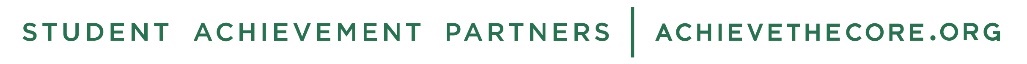 [Speaker Notes: The last area of complexity that I want to be sure to plan for is language. In addition to other vocabulary, I want to be sure to draw attention to the old fashioned and figurative language in the poem. Often archaic words (like ne’er) are the result of changes in spelling, grammar or usage over time. The first question encourages students to check for this type of connection when faced with an unknown word. The second question (like the one about the table) immediately asks students to apply their new understanding to the poem.]
And add an activity to support basic comprehension
Act out the passages
to help students paraphrase the poem (repeat after each exchange between Spider and Fly):
Come into my living room, little fly. It’s right upstairs and there are lots of cool things to see there.
No way! When someone goes into your living room, they never come out again!
38
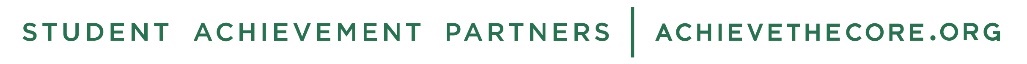 [Speaker Notes: Once again, we want to pair TDQ’s with active involvement. Acting out sections of the text (and adding their own version of the dialogue) is a great interactive way to practice paraphrasing and check understanding. Classmates in the audience can offer advice to the actors about appropriate gestures, expression and body language. This is especially effective if the teacher asks the students to explain, what, in the text, led to their suggestions and choices.]
Putting it all together in the Template
FIRST READING:
39
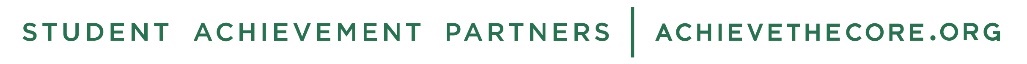 [Speaker Notes: After you have done all of this good thinking about the text and about your students. It’s time to pull it altogether into a lesson plan.

Explain how this part of the template is set up (Questions/directions on left, explanation/sample responses on right) using this example.]
SECOND READING:
40
[Speaker Notes: Notice how the text is “chunked” with questions/activities for each section.]
SECOND READING cont.:
41
SECOND READING cont.:
42
More Reading…
Continue rereading, in short sessions, supporting comprehension using text dependent questions and activities.

Finish with a culminating task that addresses your “Big Idea” or focusing question.
43
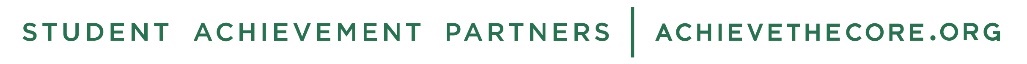 Getting Ready for the Culminating Task…
The last page of the book tells us  to “close heart and ear and eye” .

Show me how you might “close your ears”.
Show me how you might “close your eyes”.

Show me how you might “close your heart”. (Can you do this?!)

What do you think the author wants us to do when we meet someone like Spider?
44
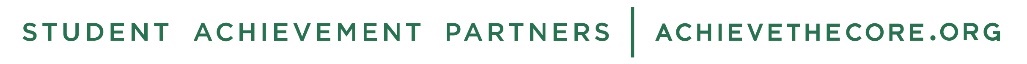 Culminating Task
What is “the lesson of this tale”? What is this story trying to teach us? 
Use pictures and words to show what the author wants us to learn from the story in this book.

Circulate as students work, encouraging them to tell you more about their drawings and writing. Share responses in small groups or display on a bulletin board.
45
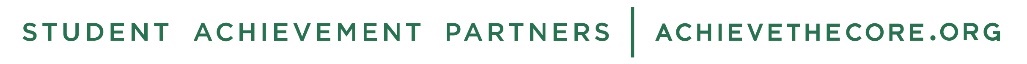 What does this look like in the template?
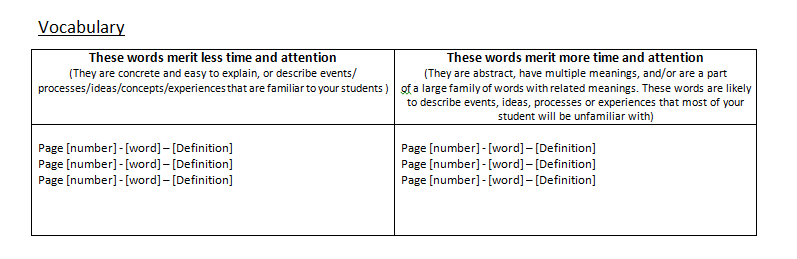 46
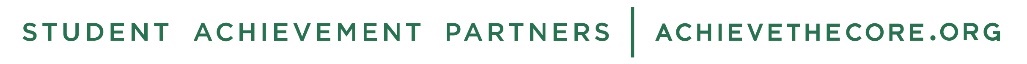 You try!
Work with all of the members of your writing team to:

Develop a series of text-specific questions, activities, tasks, and vocabulary.

This will take quite a bit of time…

Be sure to capture your ideas in the template.
Refer to Step #4a, 4b, and 4c on the Checklist
47
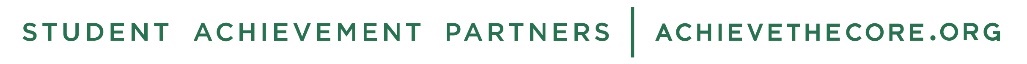 Finally, check the CCSS…
Once all questions, activities, tasks, and vocabulary have been outlined – align with the standards.

Make any adjustments as needed or plan ahead

Why wait to the end of the planning process?
Refer to Step #5 on the Checklist
48
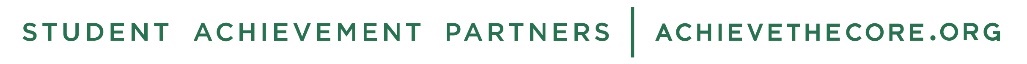 The CCSS
49
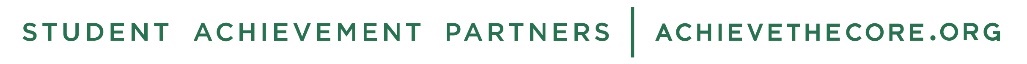 Standard Ten
Standard One
Increased Ability to Use Text Evidence
Increasing Range and Complexity
Standards Two through Nine
50
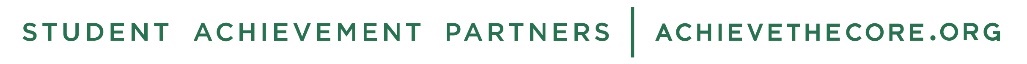 What about skills and strategies?
Ok to go over them, at the end!

What is the message or the moral of the story? 

vs

How did the spider trick the fly? (then…….)
What is the lesson we can learn?
51
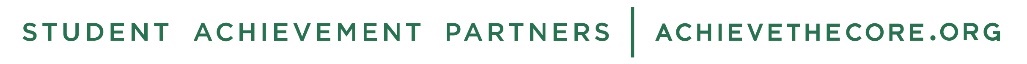 Example from The Spider and the Fly
52
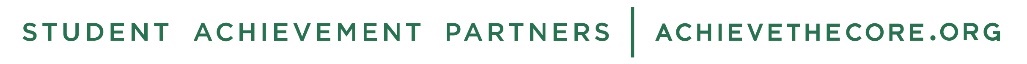 About Achieve the CoreVisit achievethecore.org to find:
Professional Learning Content
PD modules
Research 
The Aligned Blog
Tools for Planning and Reflection
The Instructional Practice Toolkit
The Instructional Practice Guide
The Lesson Planning Tool
Focus Documents
Alignment rubrics and adaptation guidance
Classroom Resources
Math and ELA lessons
Mini-assessments
Writing resources
The Coherence Map
Academic Word Finder
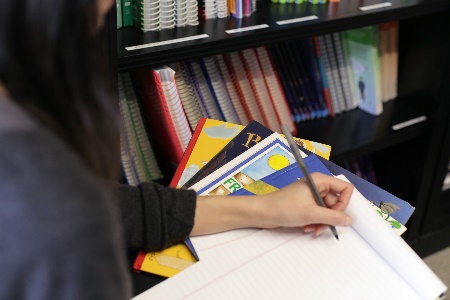 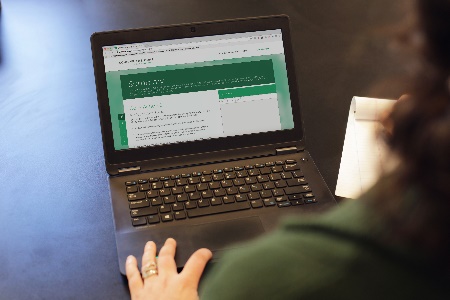 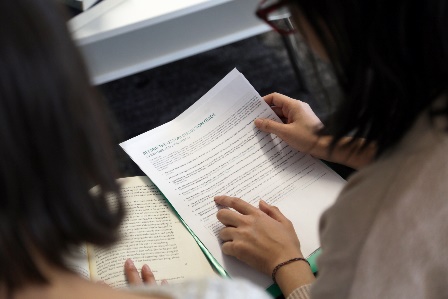 53
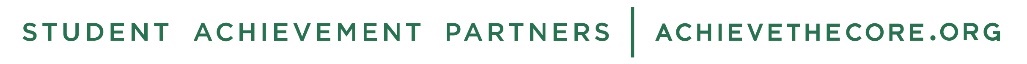 The Core Advocate Network
Who are the Core Advocates?
Core Advocates are educators who:
Believe in the potential of high-quality standards grounded in evidence to prepare all students for college and career. 
Understand and embrace the Shifts in instruction and assessment required by college- and career-ready standards.
Are eager to support their colleagues and communities in understanding and translating the Shifts into instructional practice.
What do Core Advocates do? 
As instructional advocates, Core Advocates lead other educators in their communities in understanding the Shifts, as well as sharing practices aligned to the Shifts and the standards. Among other actions, Core Advocates: 
Lead professional development sessions and professional learning communities. 
Create, refine, and share standards-aligned resources with the field. 
Advocate for high-quality instruction, instructional resources, and professional learning. 
Use and provide feedback on high-quality instructional tools and resources.
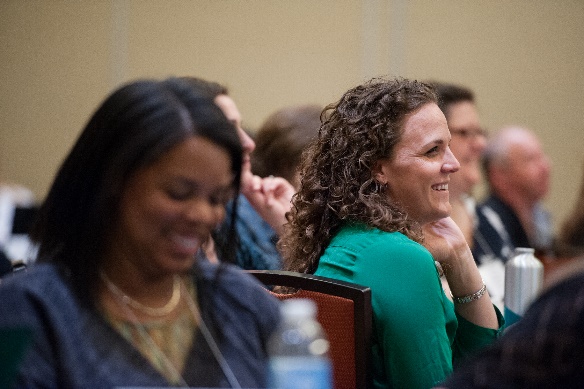 How can I get involved? 
Join the Core Advocate Network by taking the Core Advocate survey at: www.achievethecore.org/ca-signup 

Email coreadvocates@studentsachieve.net with any questions.
54
Stay Connected
Subscribe for email updates on achievethecore.org


Follow us on social media:


Facebook: facebook.com/achievethecore


Twitter:	twitter.com/achievethecore		


Pinterest: pinterest.com/achievethecore
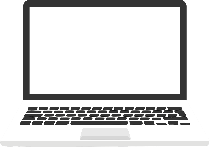 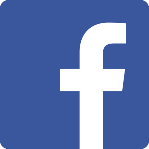 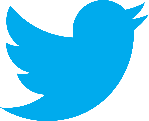 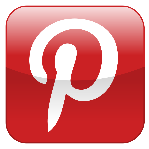 55